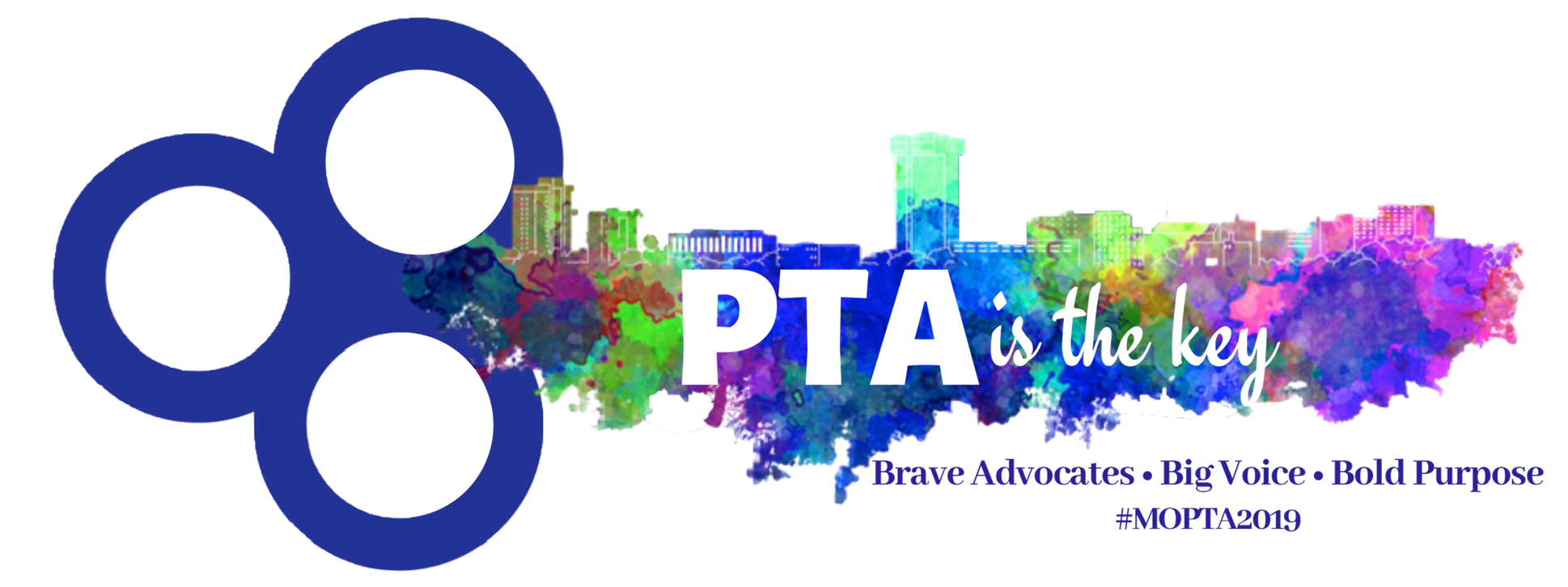 PTA Awards
Workshop
2019 Convention
Springfield, Mo
Let’s start with a few questions
What Awards are you aware of that are available?
What are some of the Awards that you currently use for your PTA?
Did you know there are also Awards for individual PTA members?
Missouri PTA website
www.mopta.org
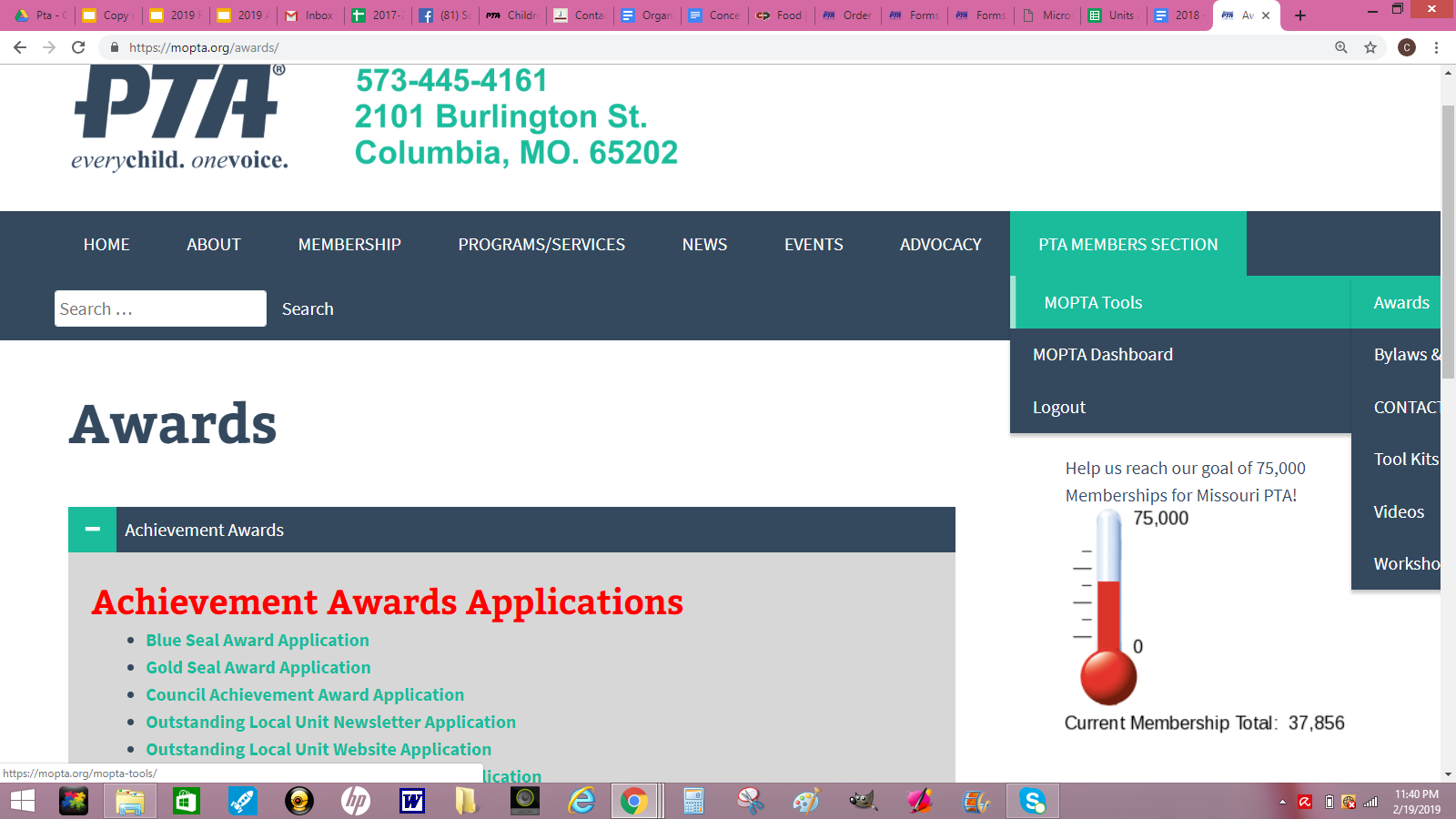 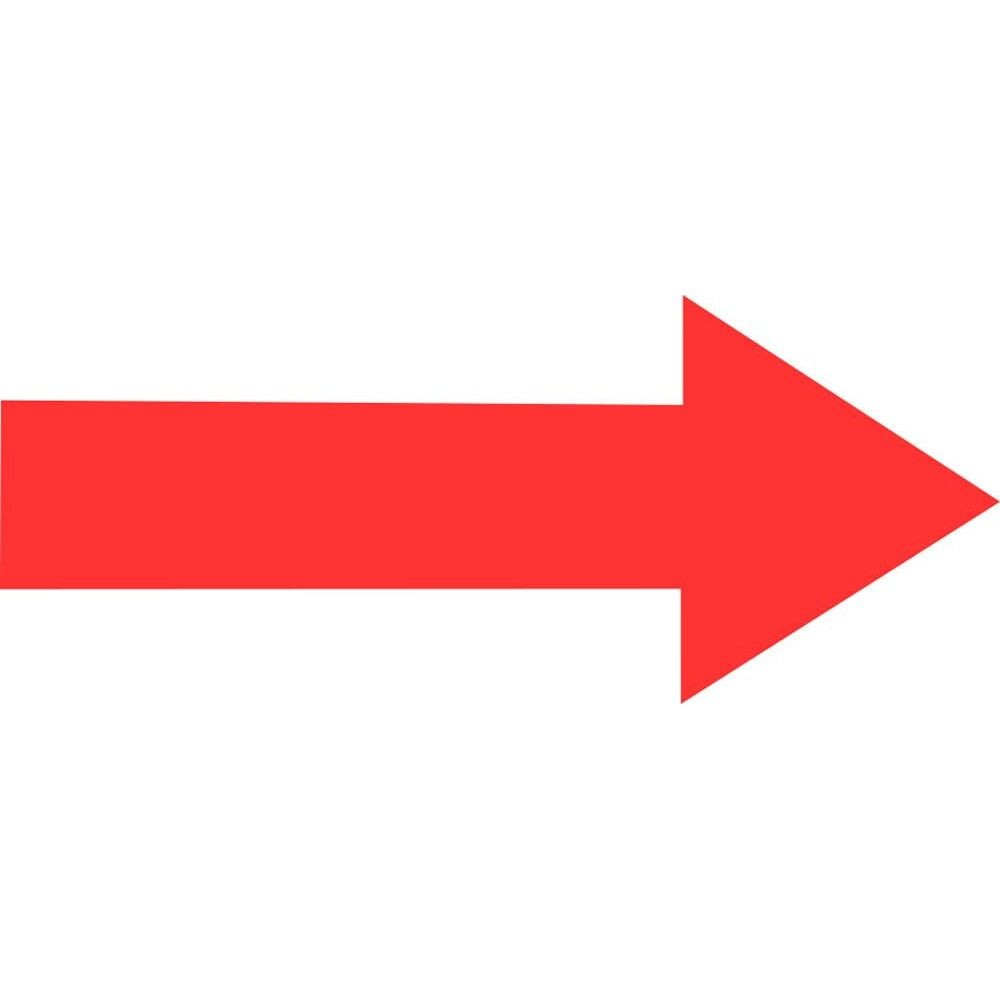 Individual PTA Awards
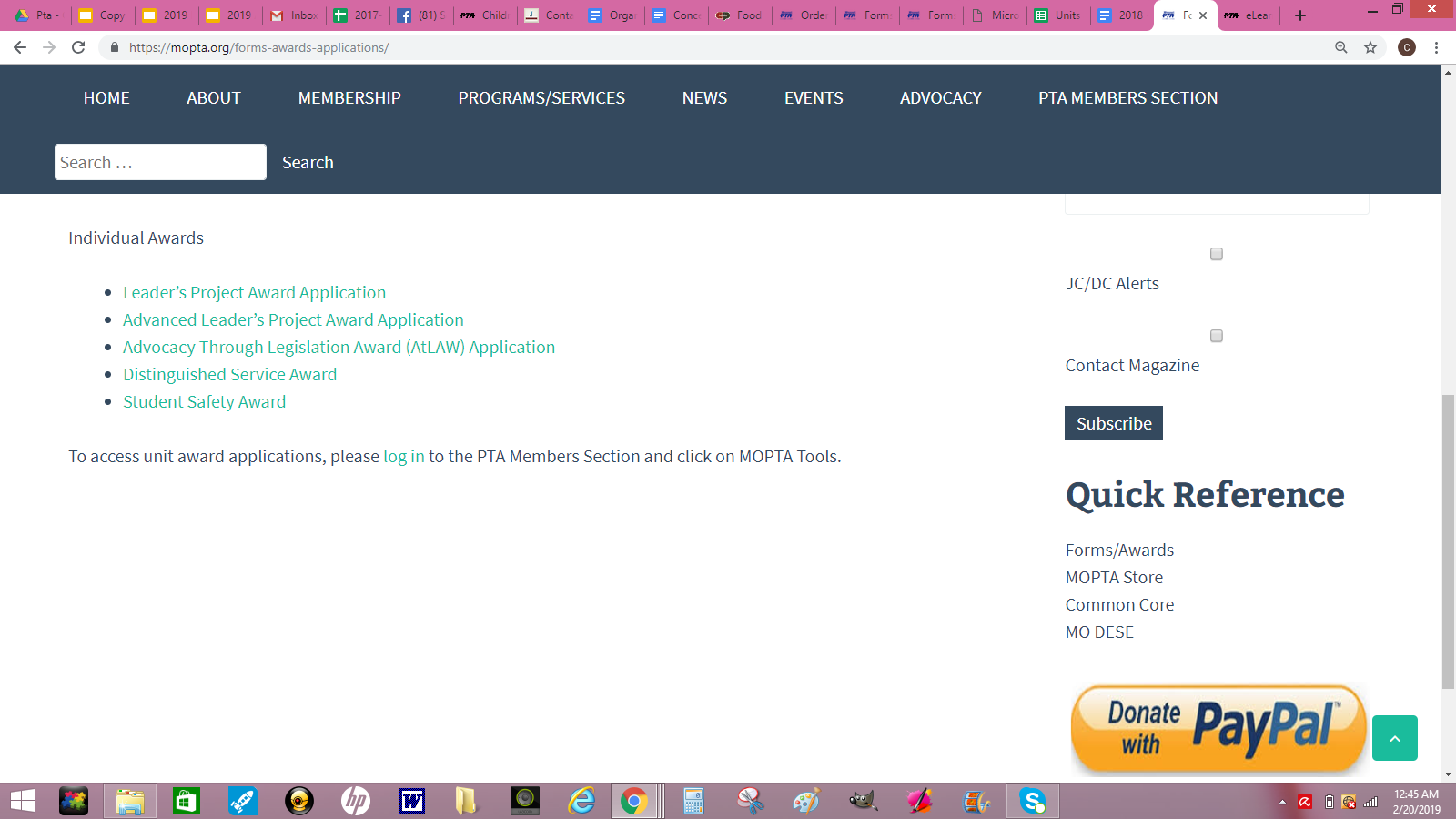 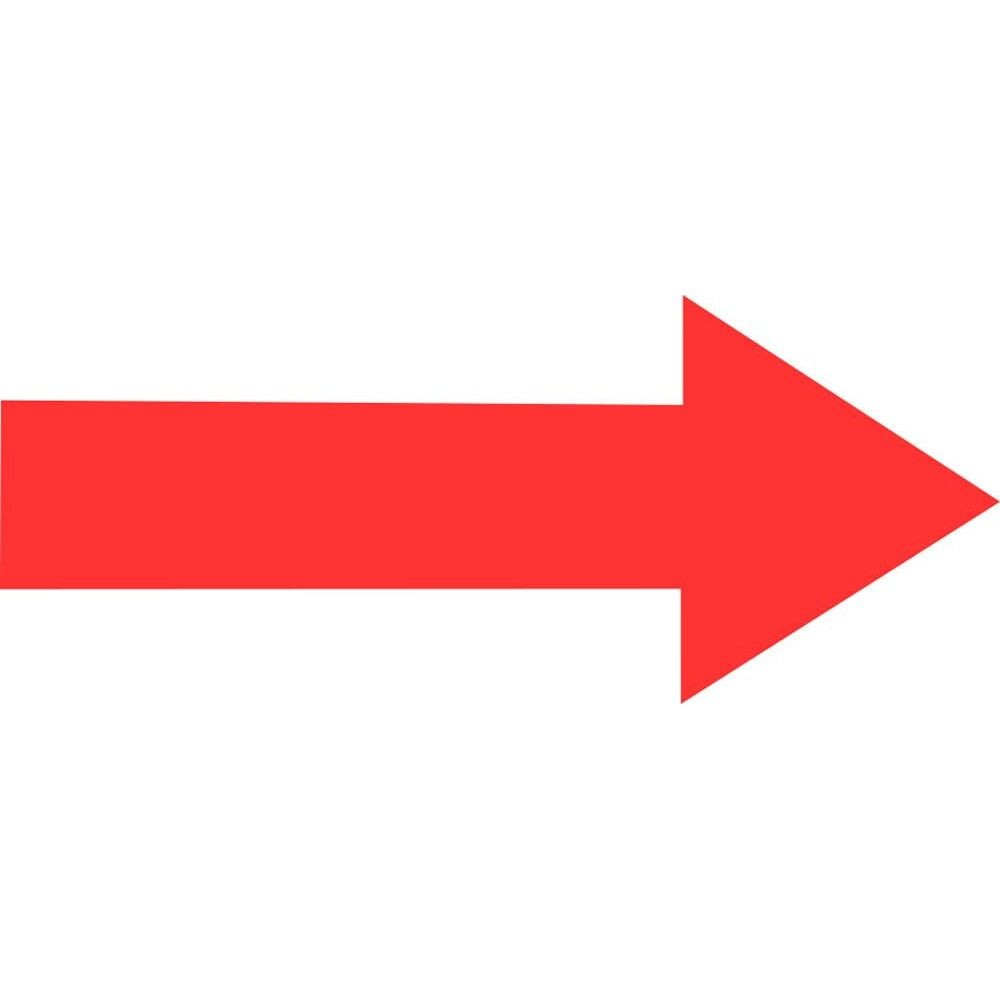 Individual Awards
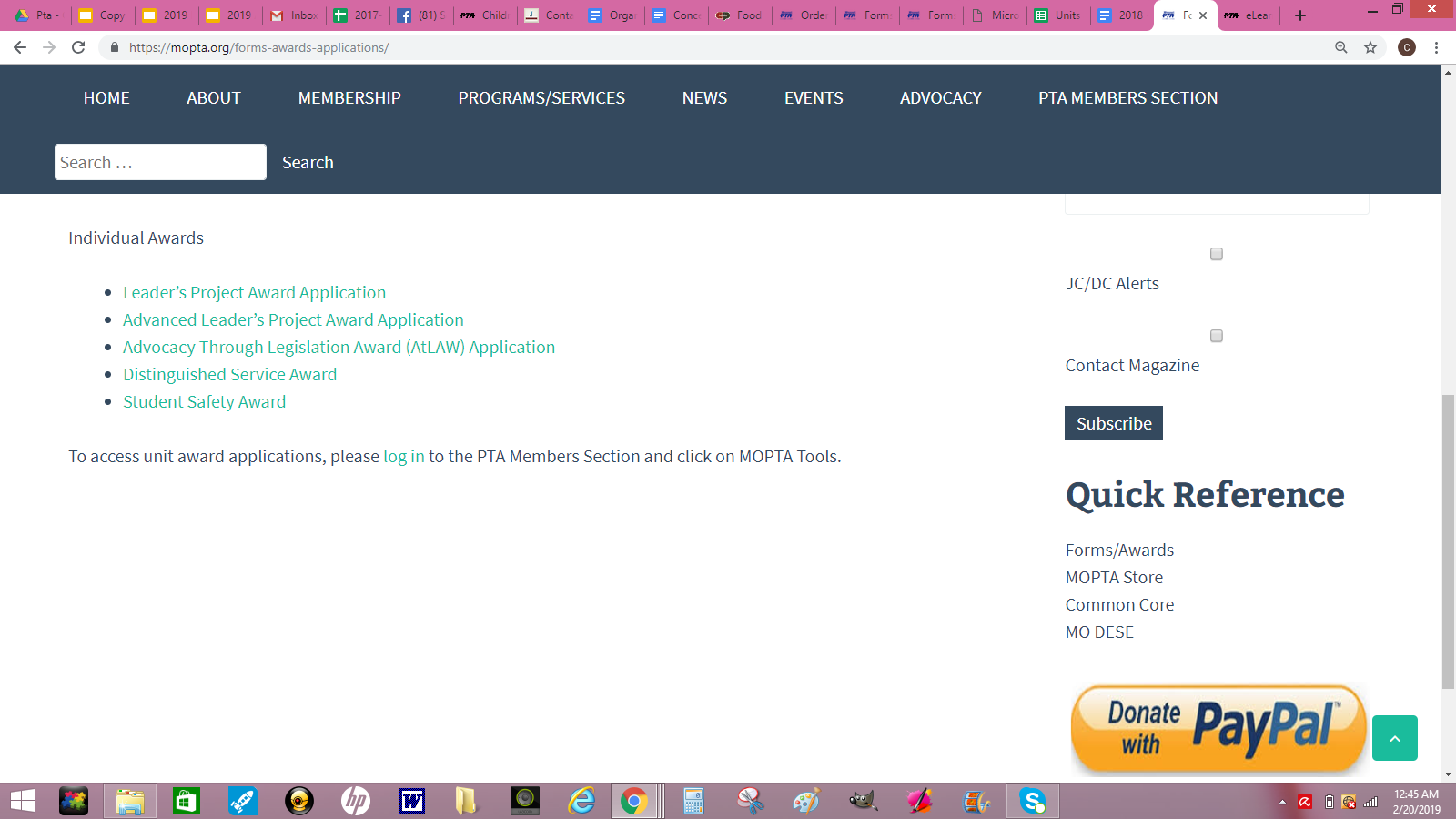 Advanced Leadership Project Award
National PTA website
www.pta.org
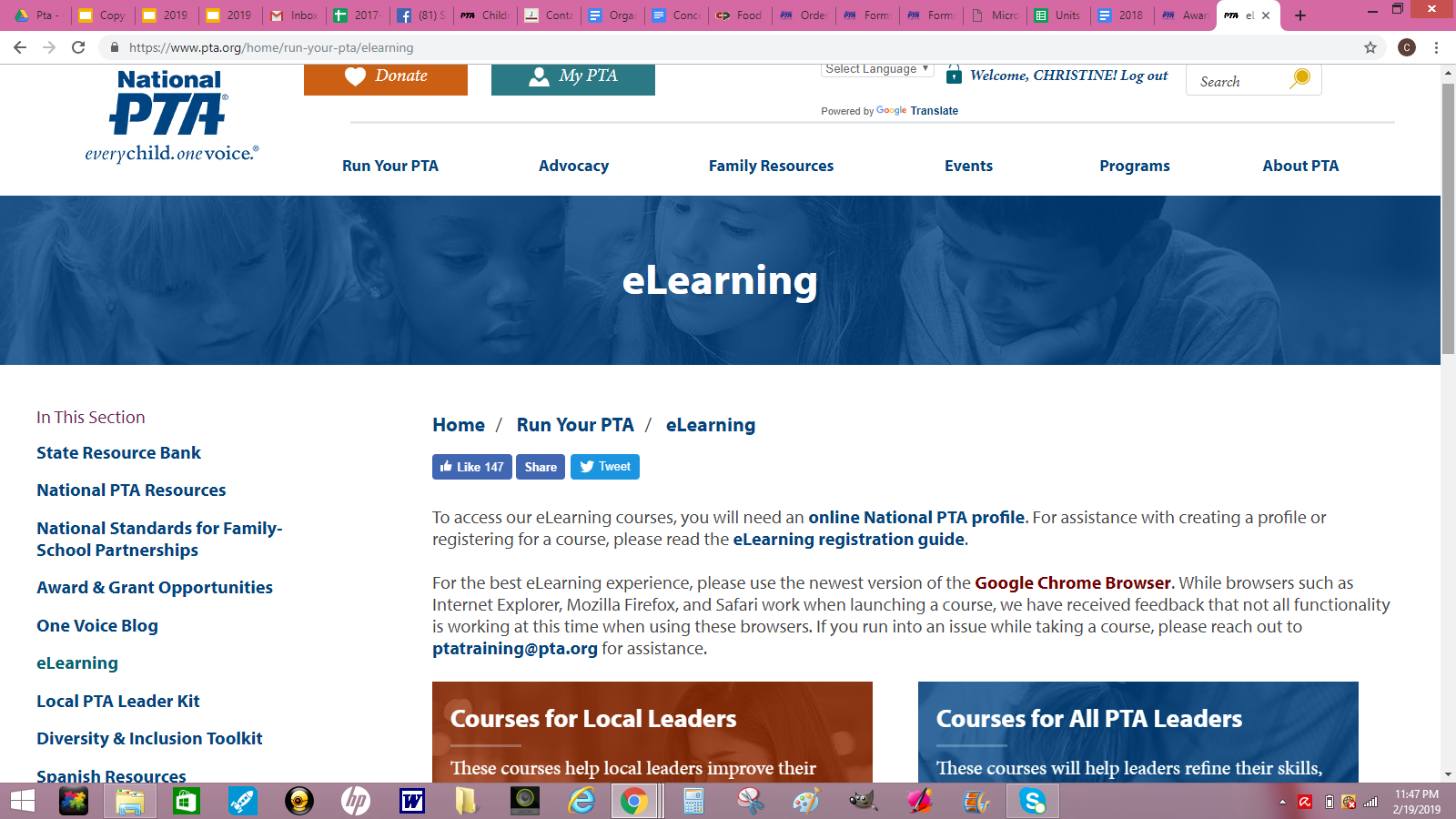 Distinguished Service Award
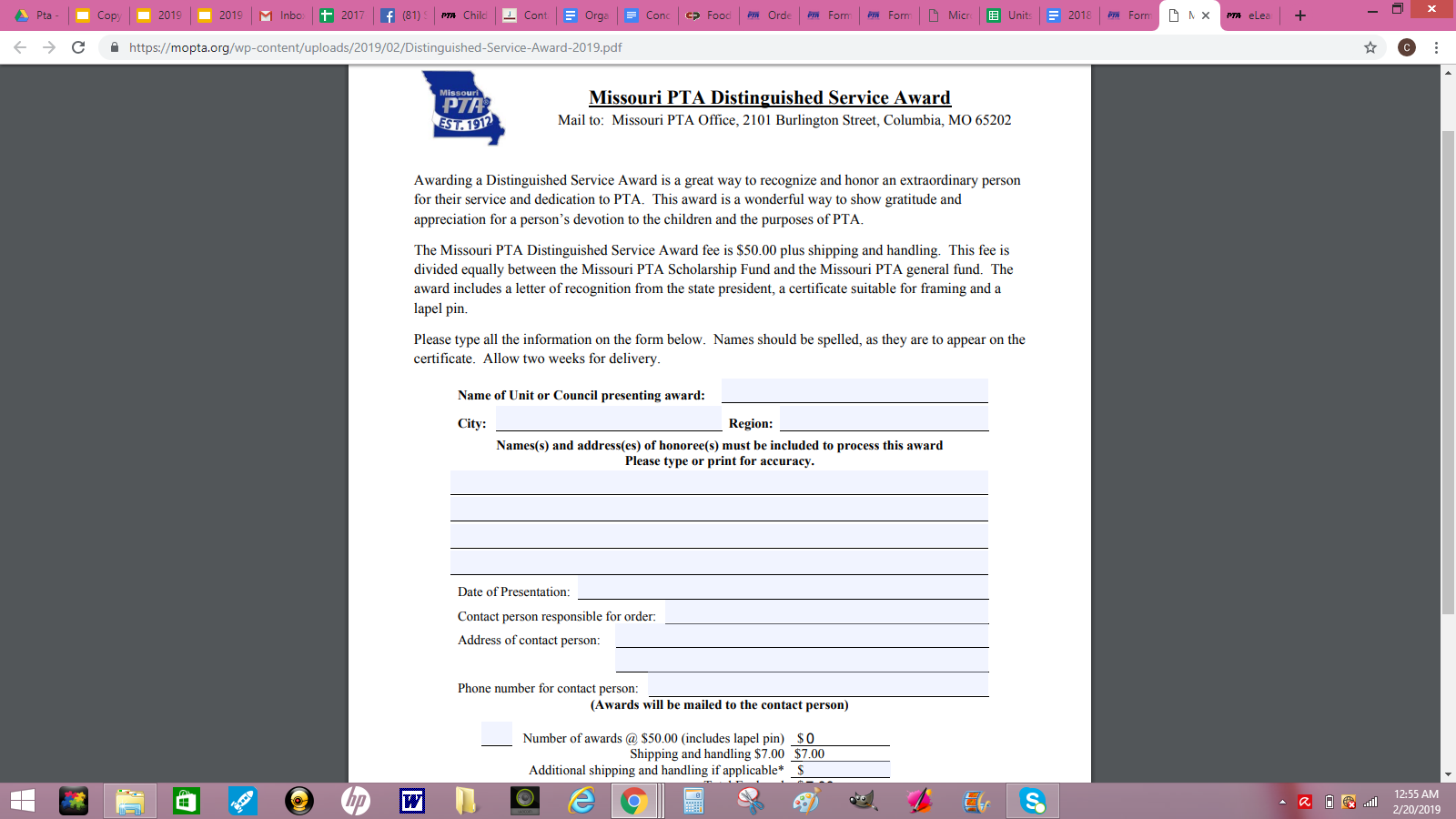 Awarding a Distinguished Service Award is a great way to recognize and honor an extraordinary person for their service and dedication to PTA. This award is a wonderful way to show gratitude and appreciation for a person’s devotion to the children and the purposes of PTA.

Fee applied
Unit PTA Awards
Blue Seal Award
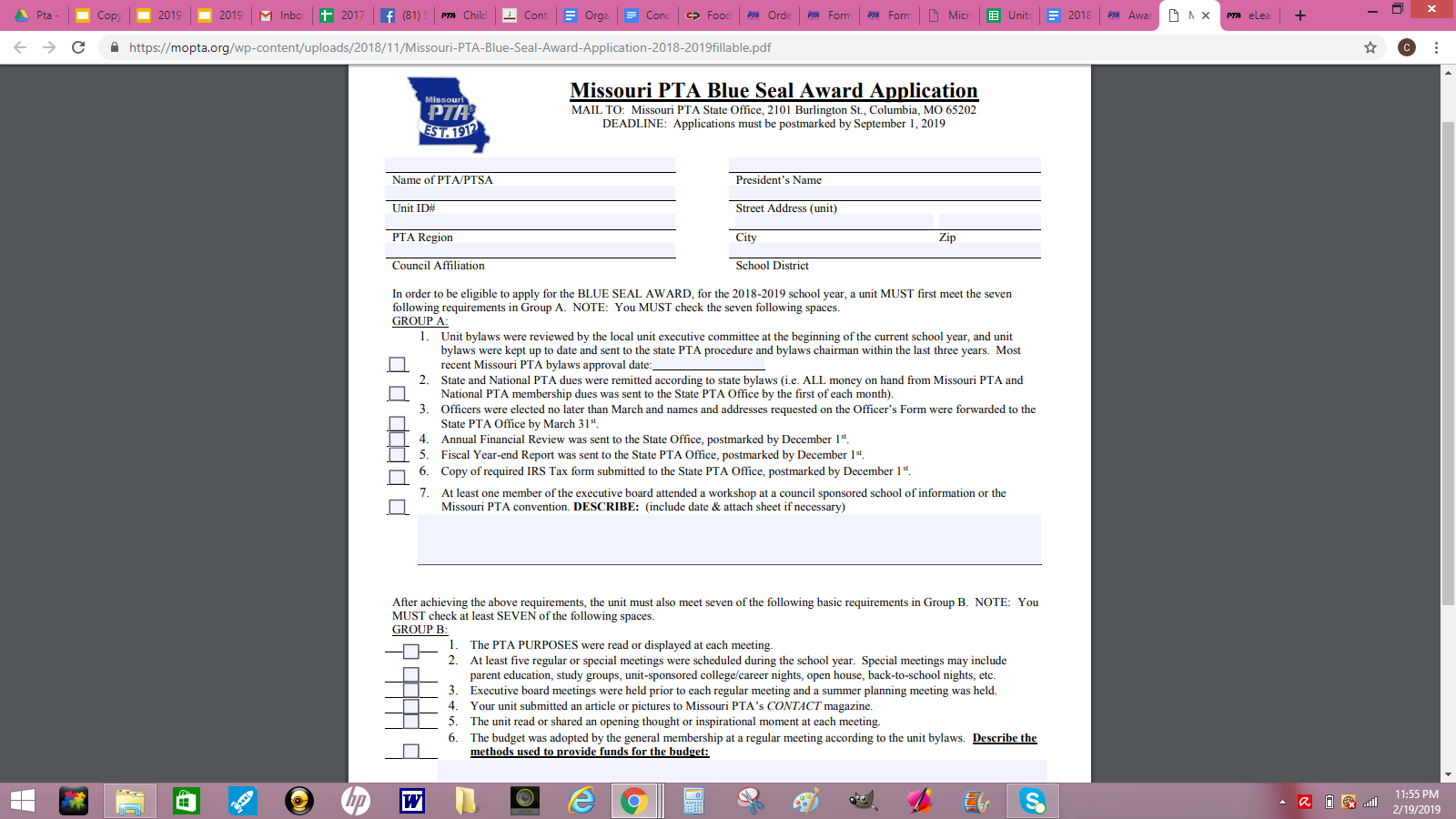 Unit in Good Standing

Membership Dues
Officer Information
Financial Audit
Financial Year End Report
Financial IRS 990 filed
Bylaws Current

NEW - At least one member attended a workshop at Council SOI or state Convention
[Speaker Notes: Bare minimum of what a unit should be doing]
Gold Seal Award
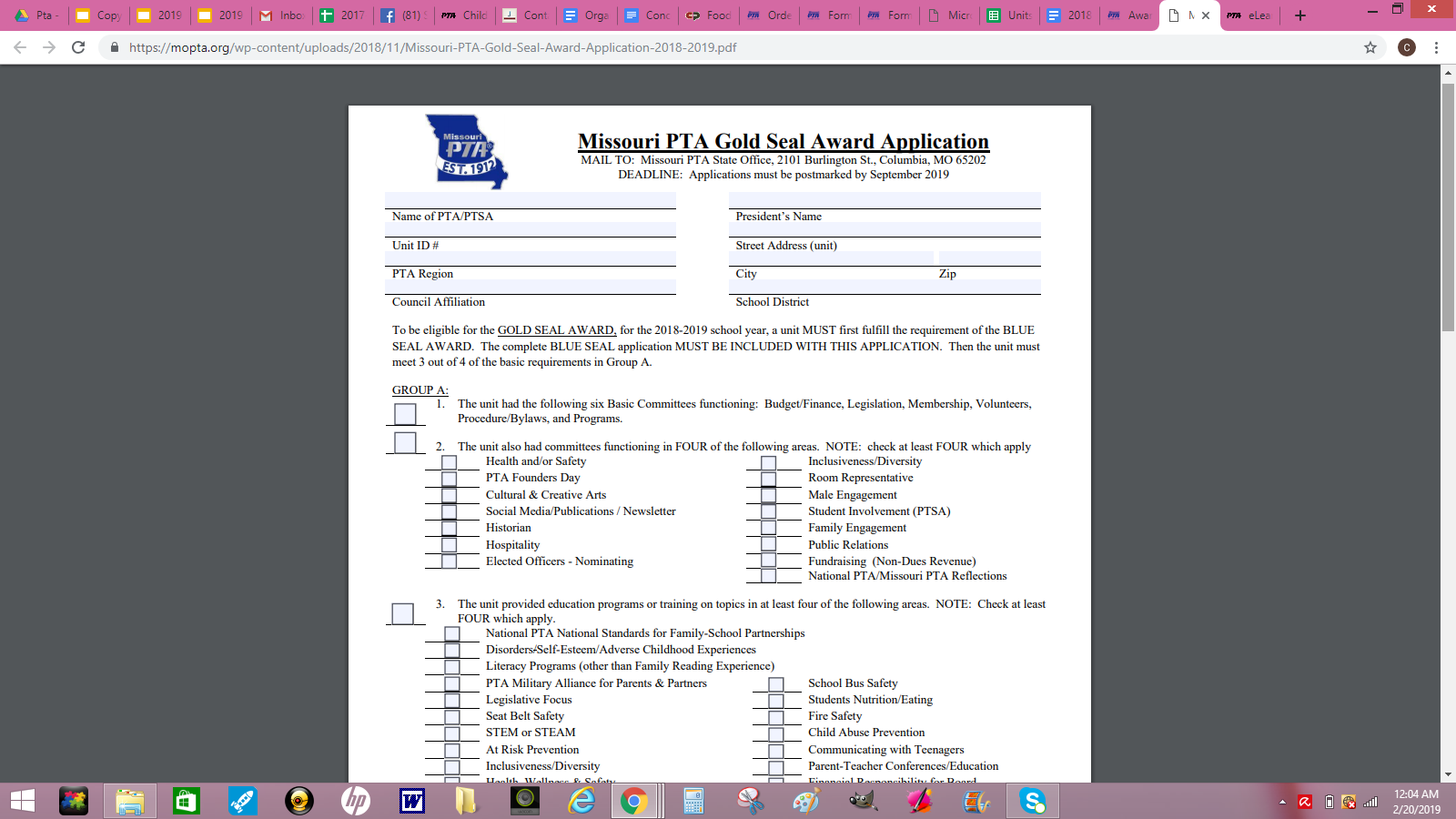 Beyond Basics

Committees
Education Programs
Community
Awards
Grants

NEW - If used on the Blue Seal Award, may not be duplicated
[Speaker Notes: Bare minimum reached, now what?]
Unit Newsletter Award
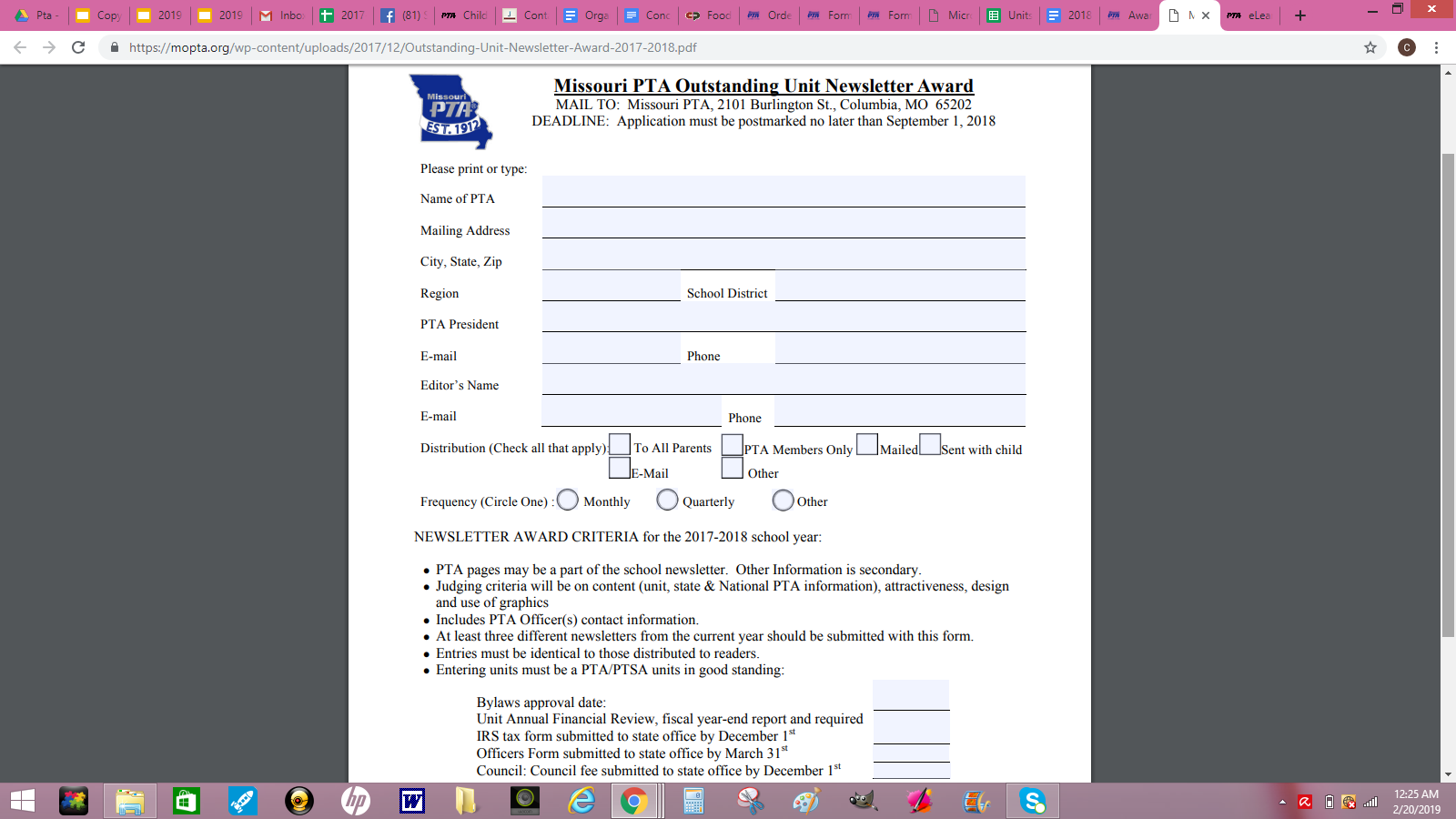 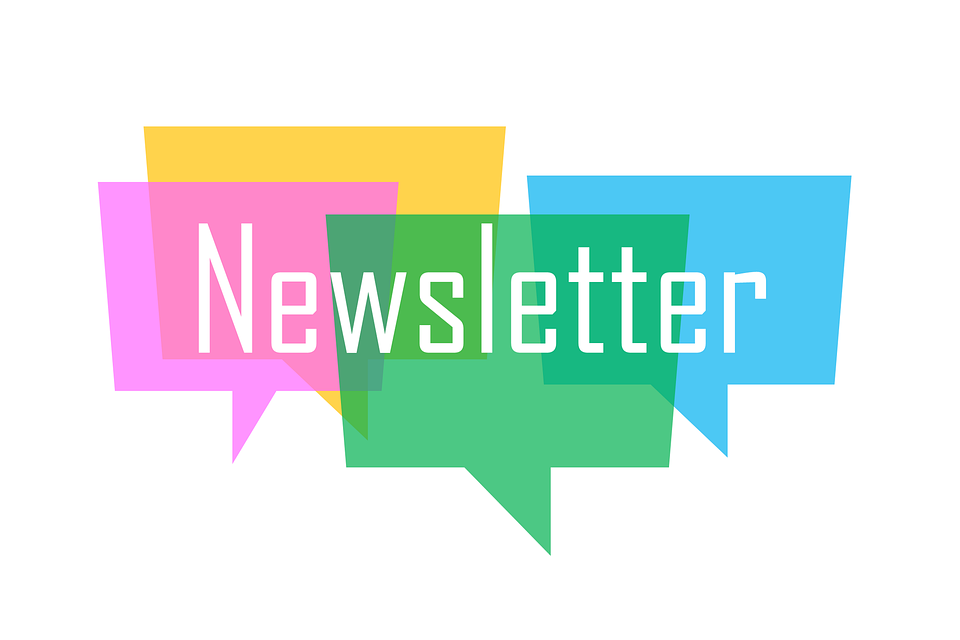 Basics
Unit in Good Standing
PTA pages may be a part of the school newsletter.
Unit Website Award
[Speaker Notes: Bare minimum reached, now what?]
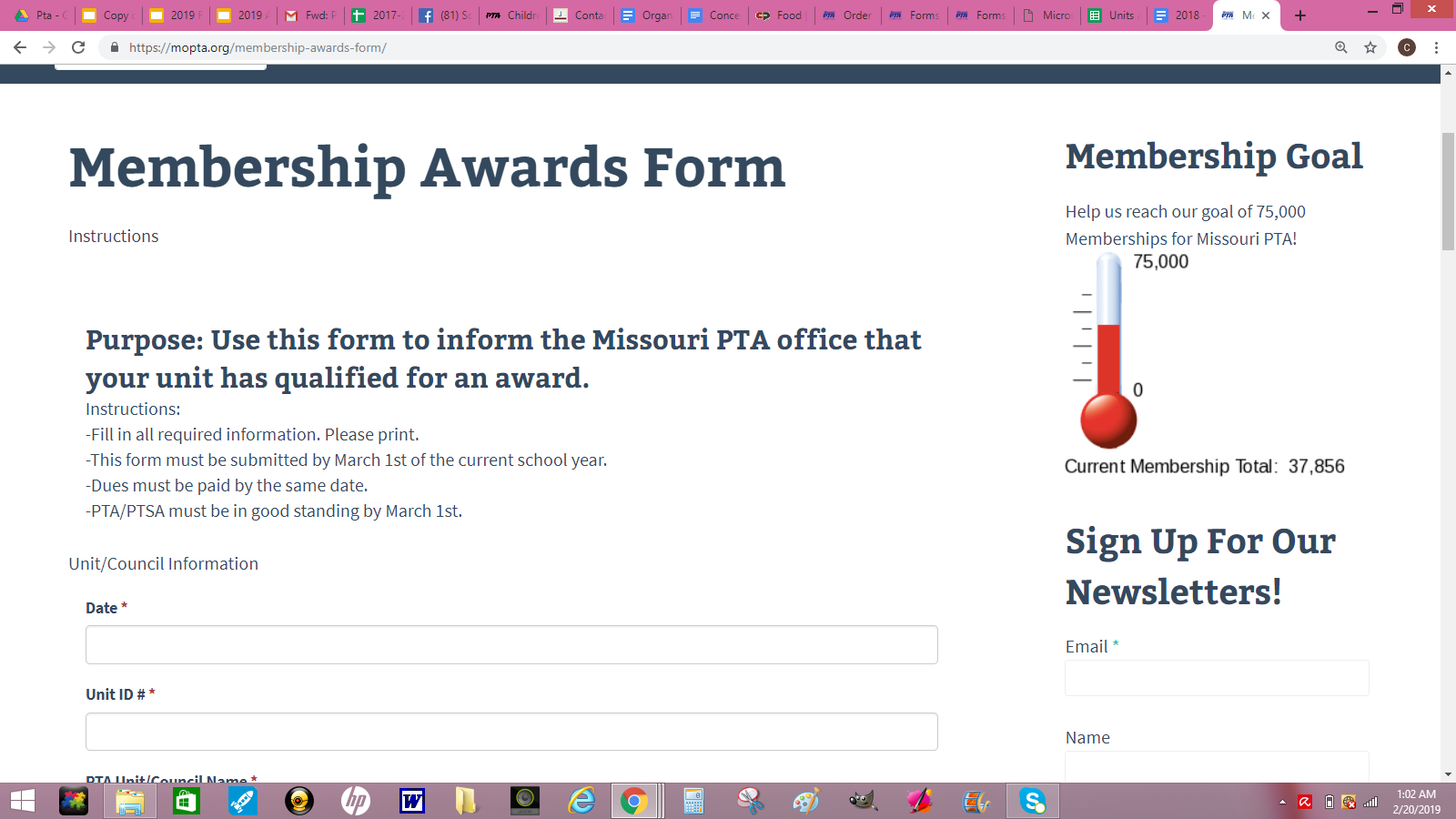 To name a few Unit Membership Awards:

Early Bird Award - First dues payment mailed by August 31st
100% Faculty Award - All full time Certified Staff are paid members
Student Membership Award - 20% increase over previous year of student memberships
Business Partnership Award - 20% increase over previous year of business memberships
[Speaker Notes: Bare minimum reached, now what?]
Council PTA Awards
Council Achievement Award
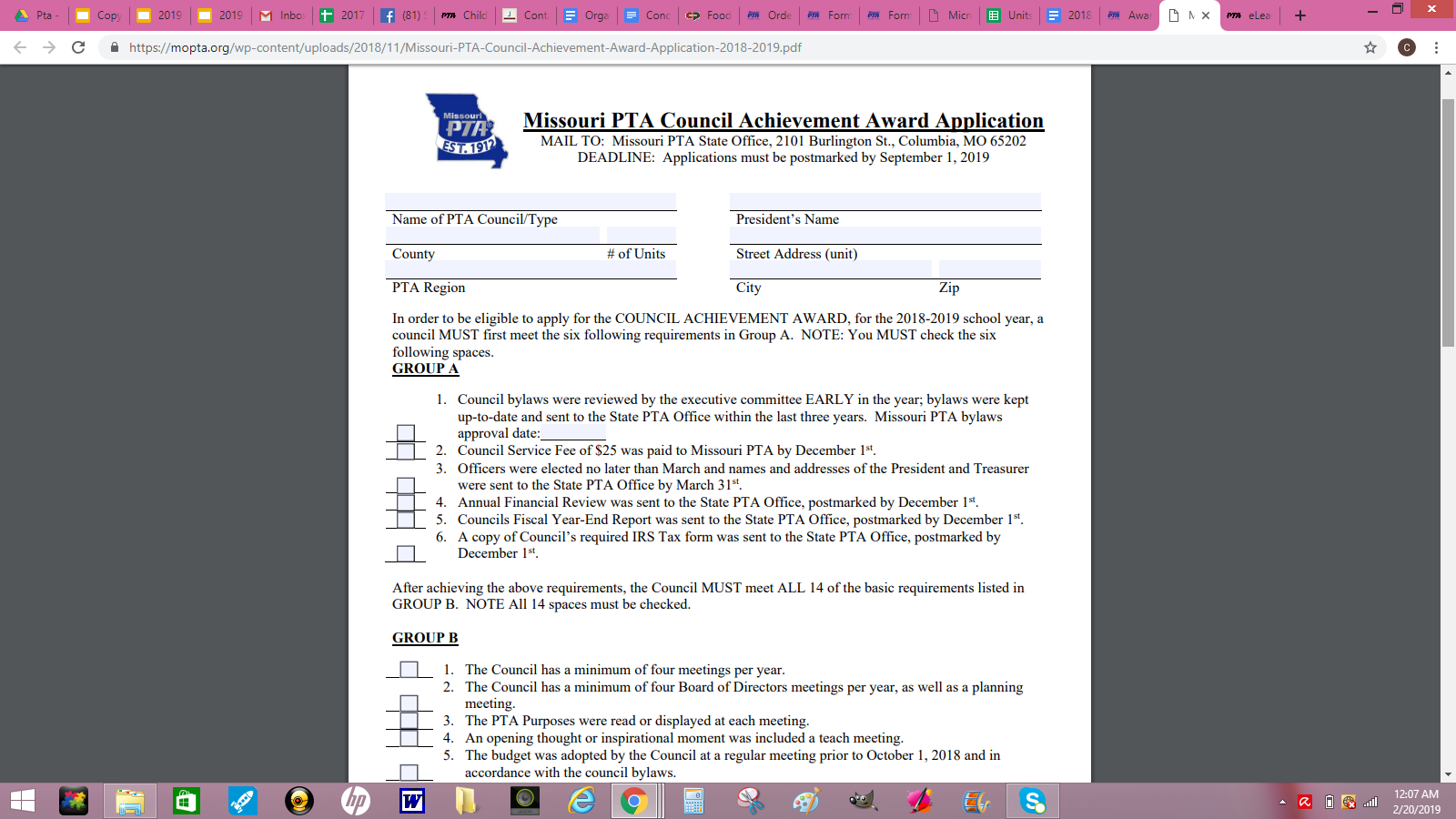 Council in Good Standing

Bylaws Current
Service Fees paid
Officer Information
Financial Audit
Financial Year End Report
Financial IRS 990 filed


Pay close attention to due dates
Council Newsletter Award

Council Website Award
Council Achievement Award
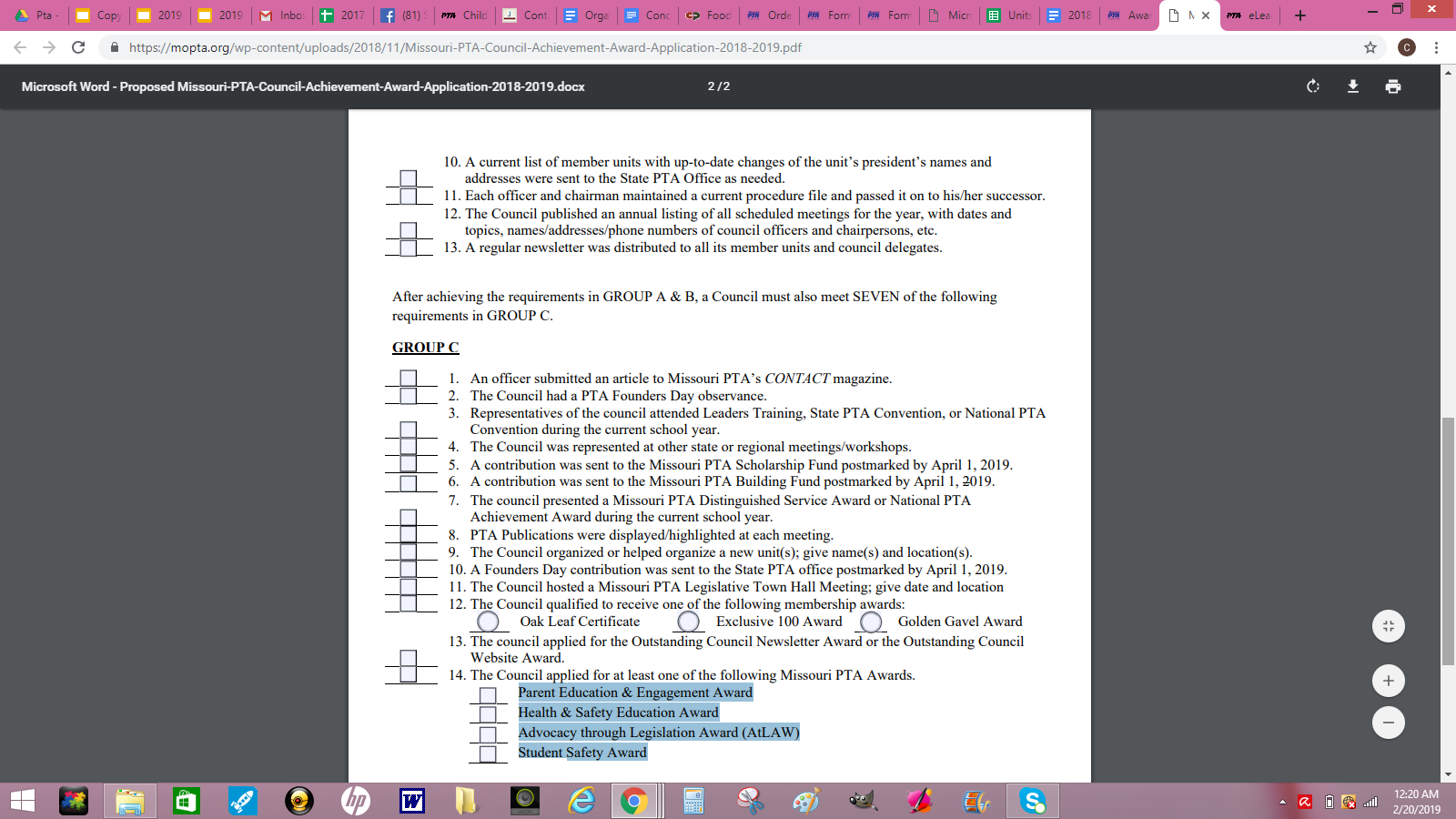 Beyond Good Standing

Training
Programs
Awards
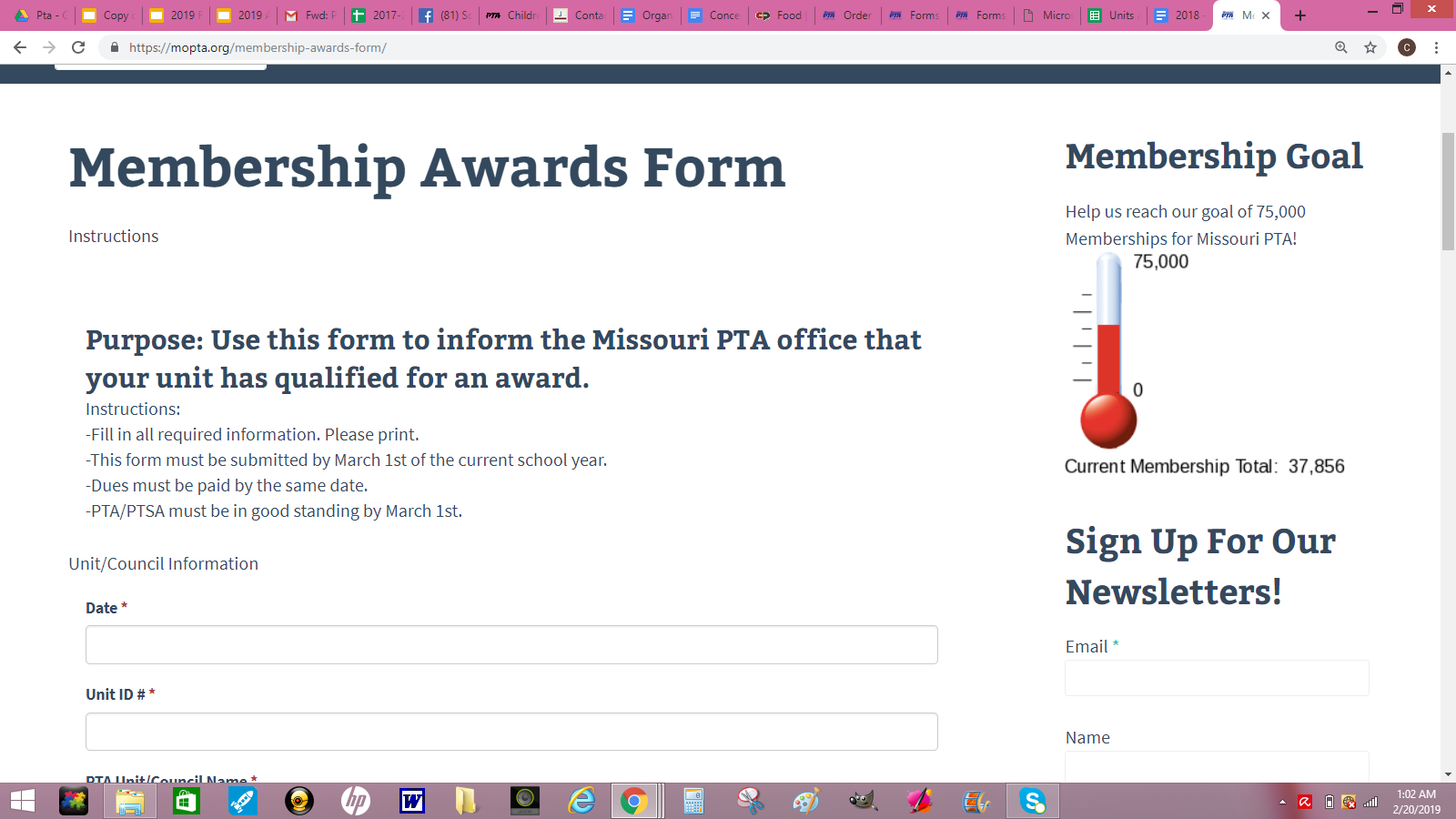 Council Membership Awards

Bronze
Silver
Gold
Platinum
[Speaker Notes: Bare minimum reached, now what?]
Thank you, 
for all that you do!